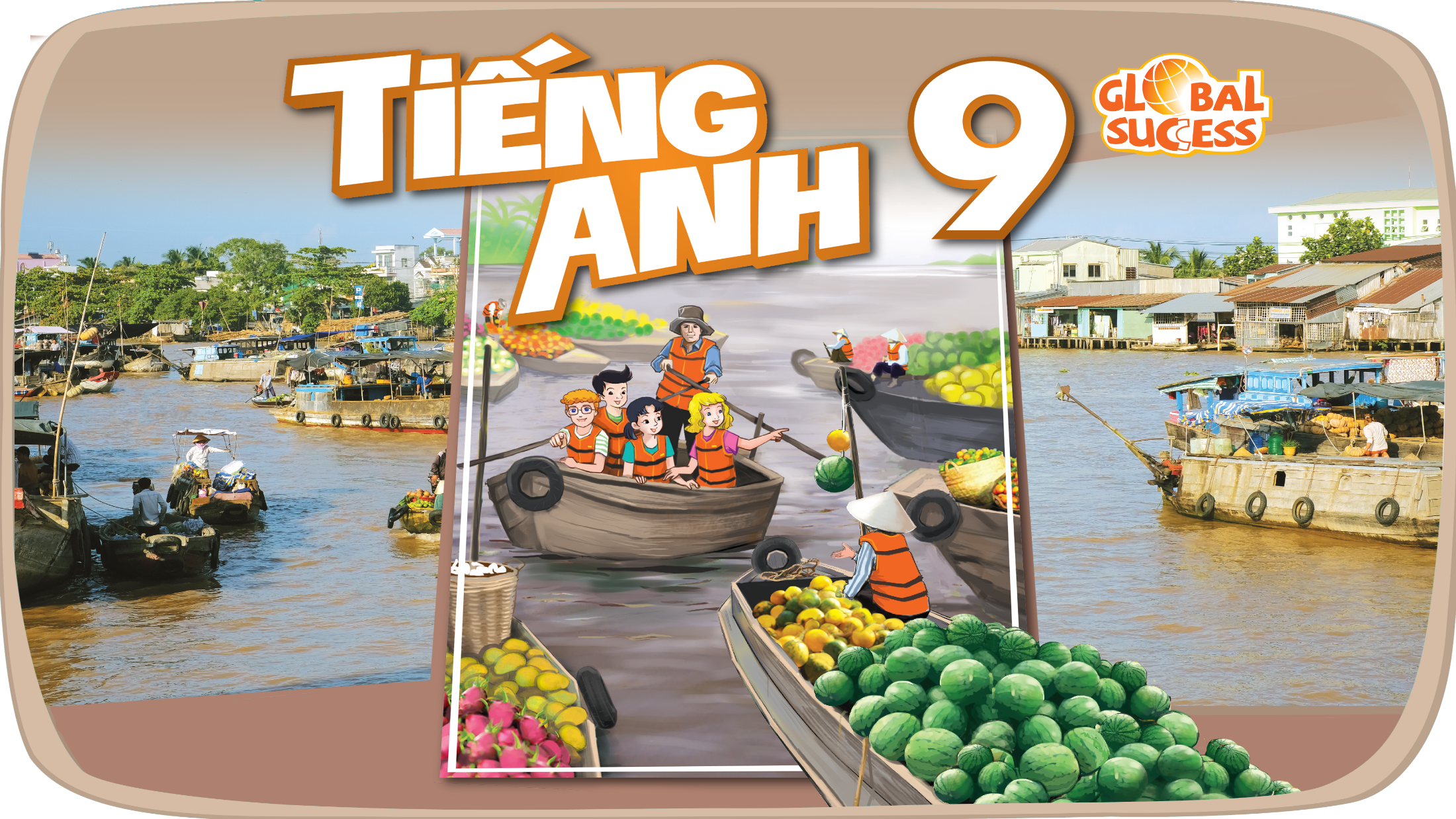 LISTENING
1
Which of the following is a bad experience?
1. failing an exam
2. being bullied
3. winning a competition
4. lacking confidence
2
Listen to the conversation between Minh and his dad and tick T (true) or F (False).
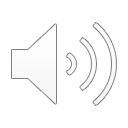 1. Minh’s peers bullied him. 					______
2. Dad could always get things back.			 	______
3. Dad’s peers got his money. 					______
4. Minh had an embarrassing experience. 			______
5. Minh understood the lesson well.				______
F
F
T
T
F
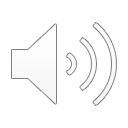 Listen again and choose the correct answer A, B, or C.
1. Dad and Minh are talking about ______. 
A. dad’s experience				B. Minh’s experienceC. experiences of Minh and his dad 
2. Dad’s classmates often ______ him. 
A. bullied 			B. helped 			C. argued with 
3. Minh’s dad ______ the bullies. 
A. ran away from 	B. shouted at		C. fought 
4. Minh got a low mark because he ______. 
A. reviewed the lesson                            B. learnt the lesson by rote 
C. learnt the lesson by heart
WRITING
4
Work in pairs. put the phrases from the box in the correct column.
unpleasant
a. taking wrong things					______________b. doing community service				______________
c. not revising lessons					______________d. winning a competition				______________e. arguing with a friend				______________f. coming to school late 				______________
pleasant
unpleasant
pleasant
unpleasant
unpleasant
Write a paragraph (100 – 120 words) about the most pleasant or unpleasant experience you have had at school.
One of my most memorable experiences was my first camping trip with my close friends. We chose a forest by a river, completely disconnected from modern life with no phone signal. Under a sky full of stars, we grilled food, sang songs, and shared stories late into the night. A special moment was when we all sat around the campfire, sharing our dreams and future plans. That sense of peace and connection left a deep impression on me, making me appreciate the value of friendship and the beauty of nature even more.